זיהוי שורשים
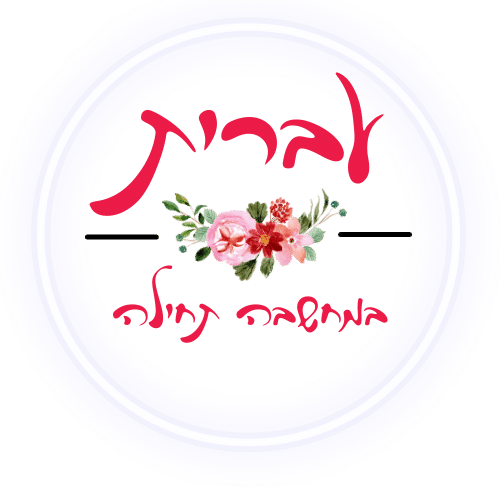 3 כללים בלבד לכל גזרות: שלמים, מרובעים, נפ"י/ו, נל"א נל"י/ה, נע"ו/י, ע"ו/י!!
יחד ננצח!
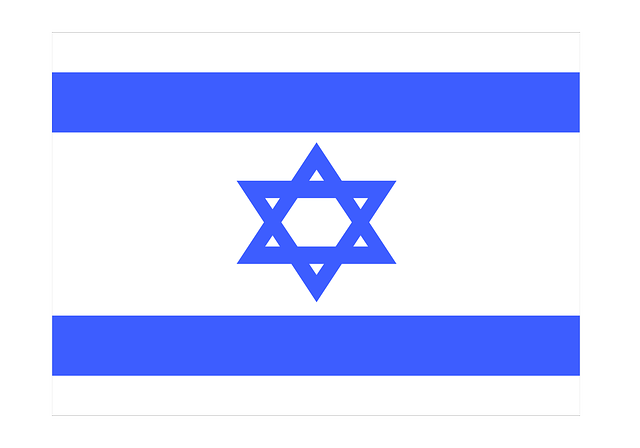 שלום לכם,
במצגת זו תמצאו הסברים כיצד לזהות את השורש של הפעלים בבגרות בלשון (על פי מיקוד חרבות ברזל).
ידע מקדים:
זיהוי הבניין 
זיהוי מוספיות
פעיל סביל
בהצלחה רבה!!
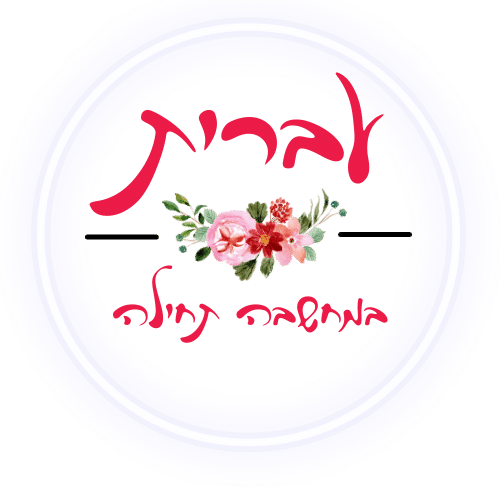 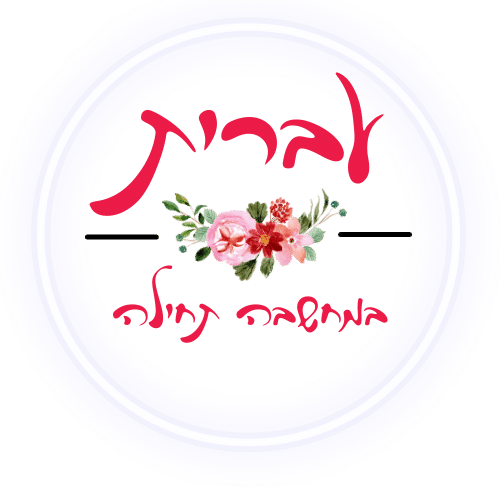 אם נשארו 2 אותיות נוסיף ו/י באמצע השורש: רץ>> רו"ץ
1. נשמיט את המוספיות
יחד ננצח!
אם נשארו 3 אותיות – זה השורש! נִרְאֶה> רא"ה
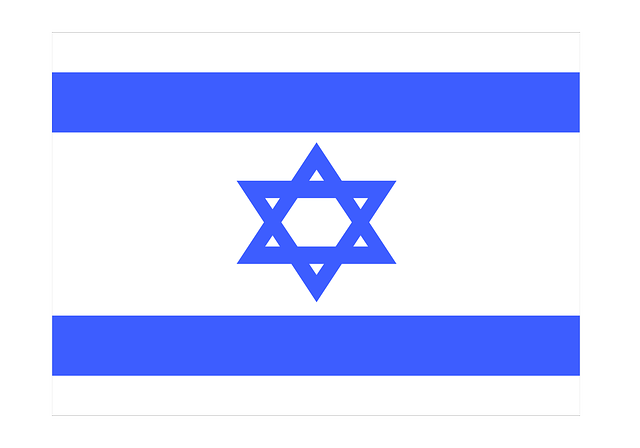 אם נשארו 4 אותיות- זה השורש!
מְאַבְטְחִים> אבט"ח
אם האות השנייה ו שאינה נשמעת ושתי אותיות אחרונות מוכפלות> מעתיקים רק 3 אותיות ראשונות.
מתבוננים > בו"נ
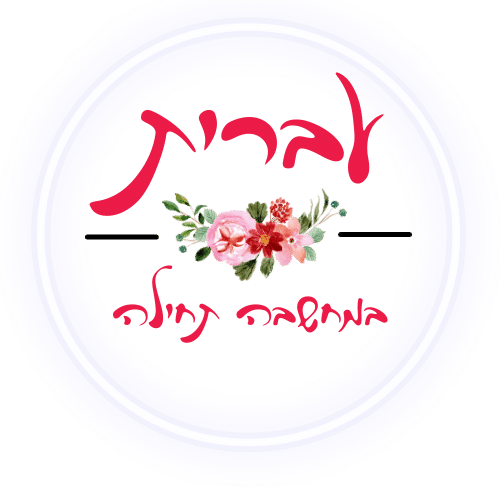 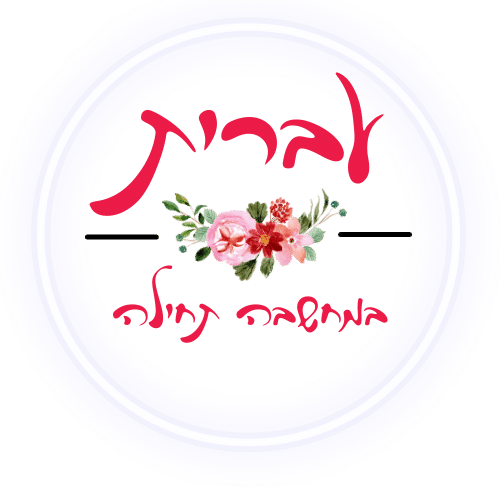 שלב 1- נשמיט מוספיות
נזהה את הבניין של הפועל ונשמיט את המוספיות.
תרגול
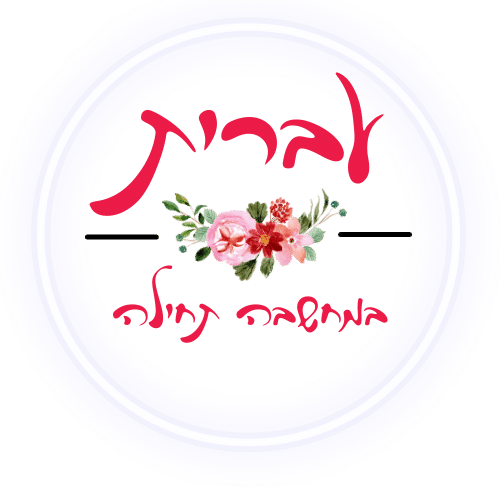 הנער מַתְרִים כסף לנזקקים.
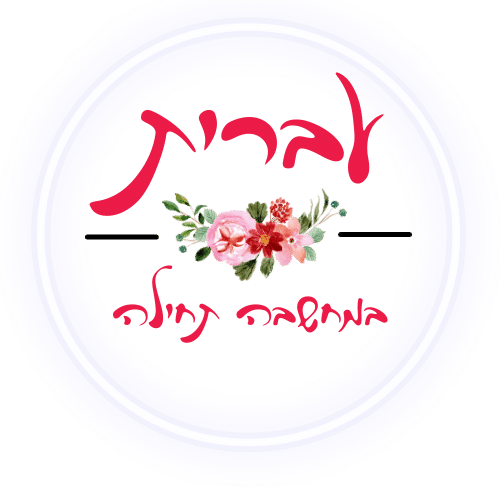 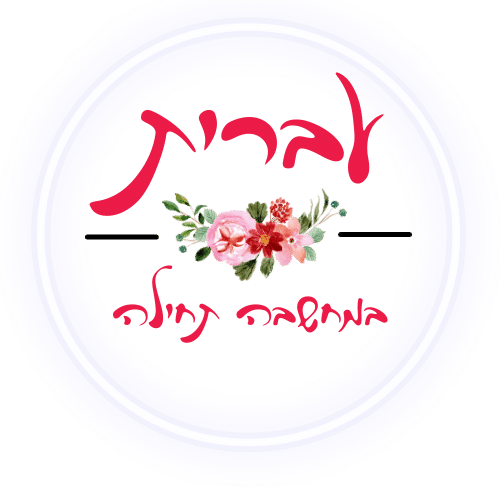 הנער מַתְרִים כסף לנזקקים.
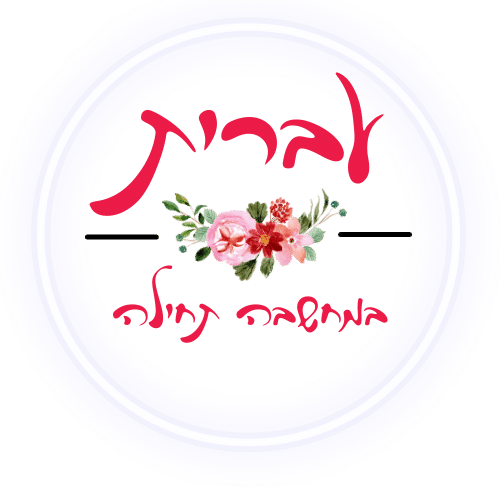 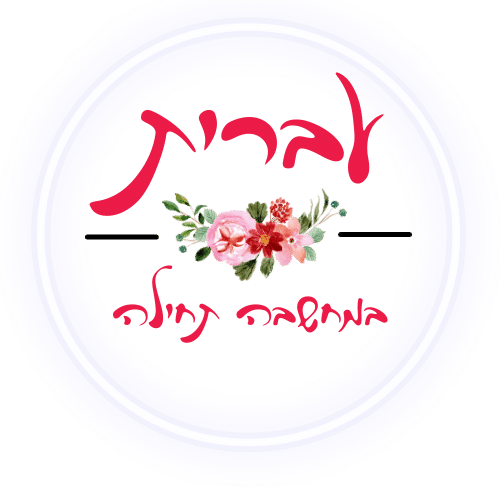 הנער מַתְרִים כסף לנזקקים.
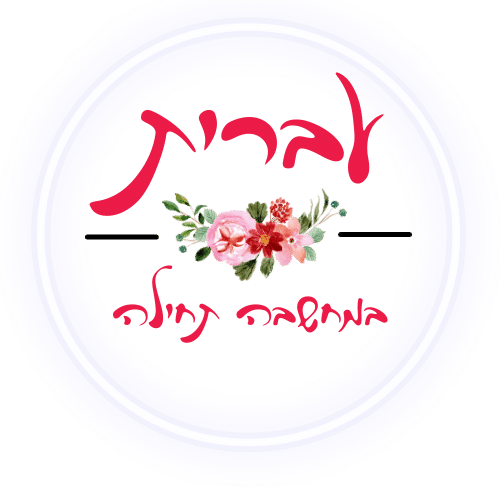 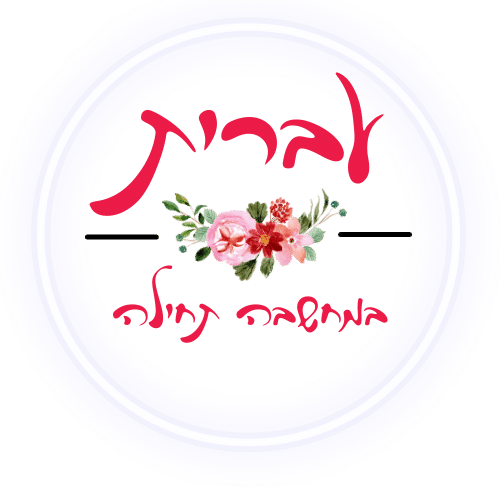 הנער מַתְרִים כסף לנזקקים.
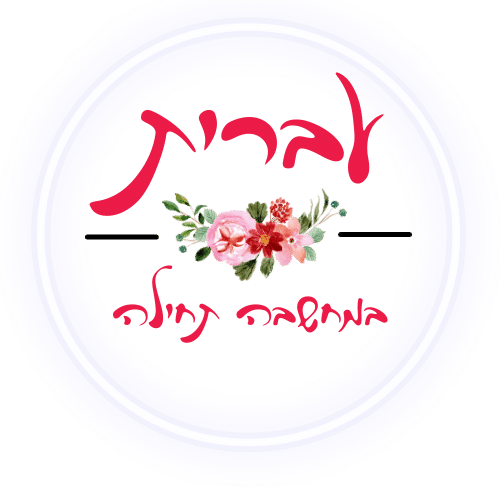 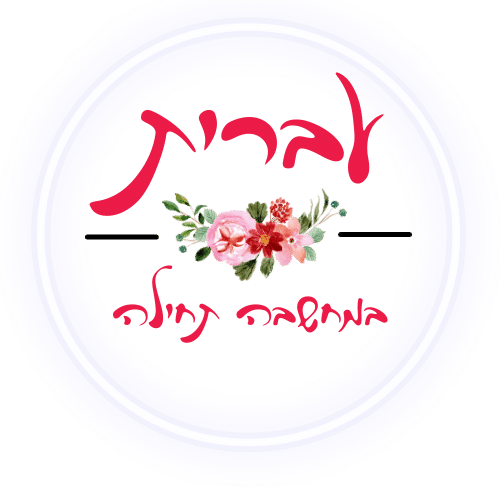 הנער מַתְרִים כסף לנזקקים.
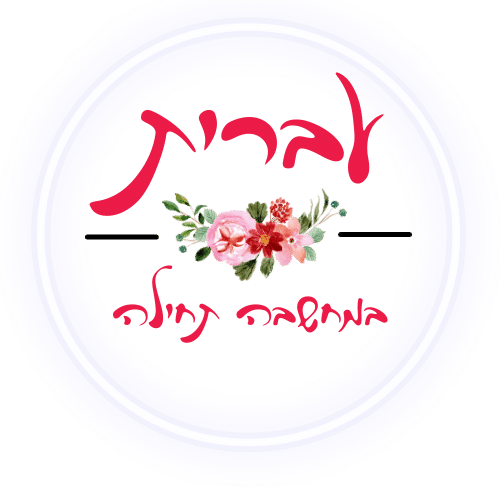 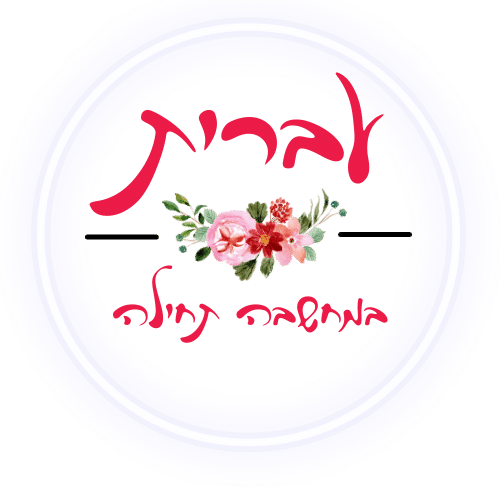 הרכבים יֵעָצְרוּ בכניסה למושב.
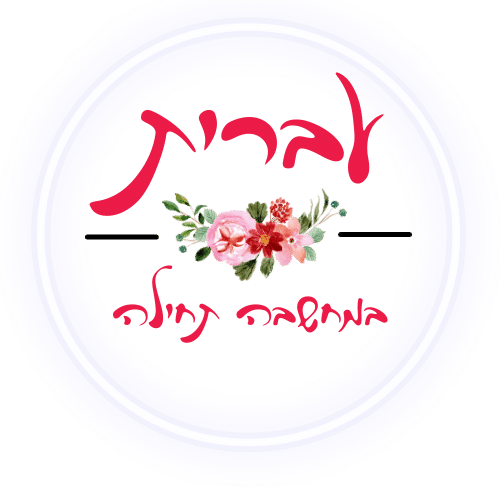 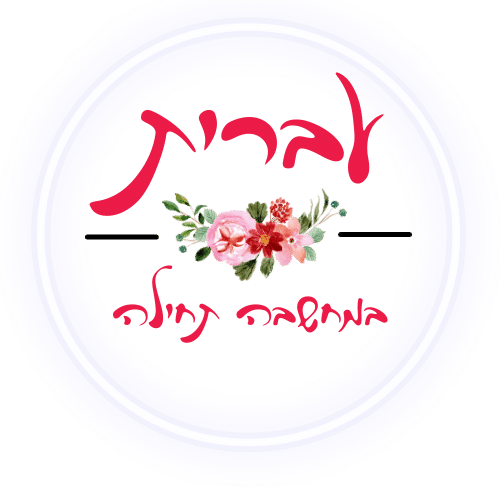 הרכבים יֵעָצְרוּ בכניסה למושב.
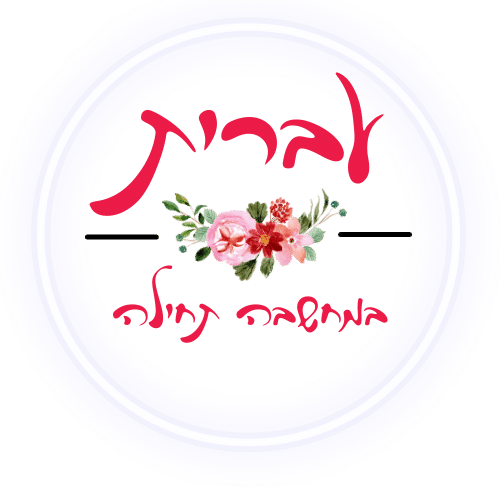 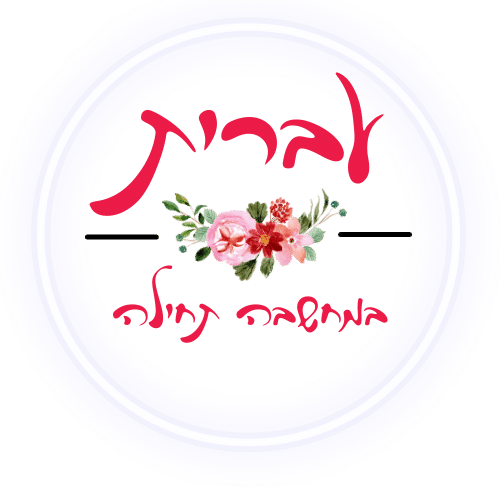 הרכבים יֵעָצְרוּ בכניסה למושב.
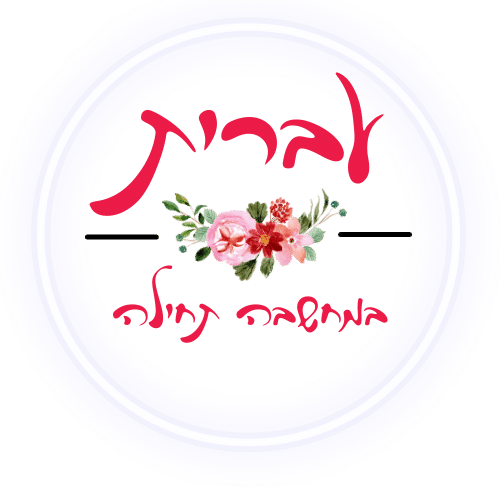 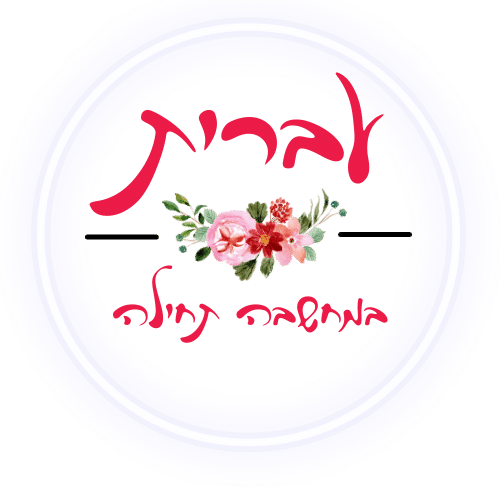 הרכבים יֵעָצְרוּ בכניסה למושב.
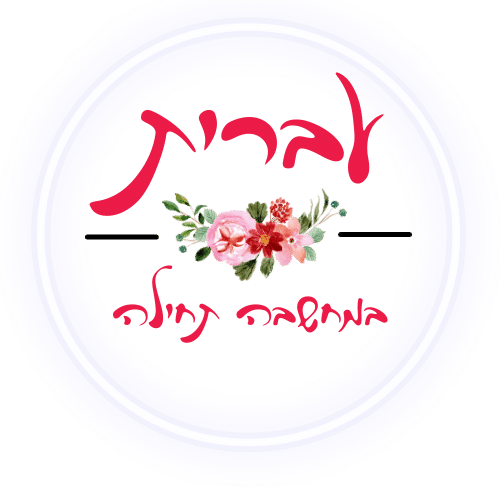 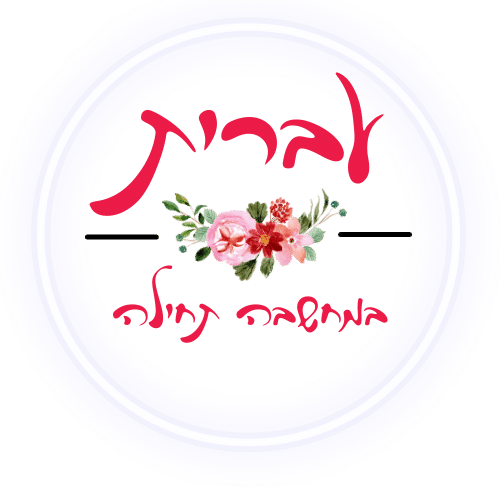 הרכבים יֵעָצְרוּ בכניסה למושב.
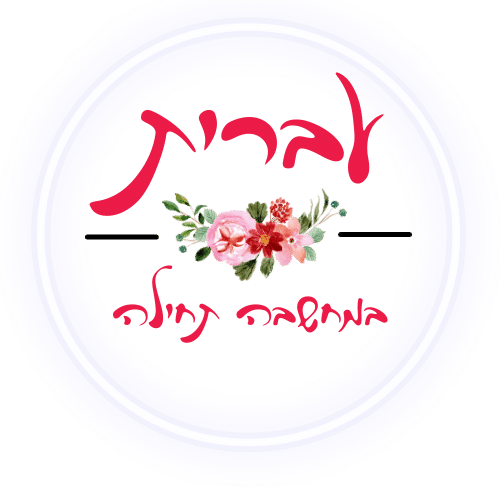 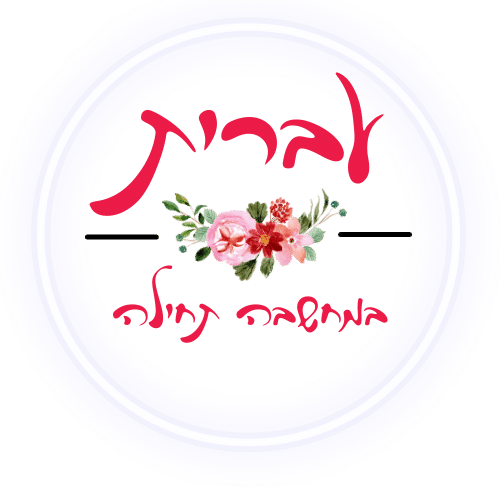 תרגול שלב 1- נזהה מוספיות
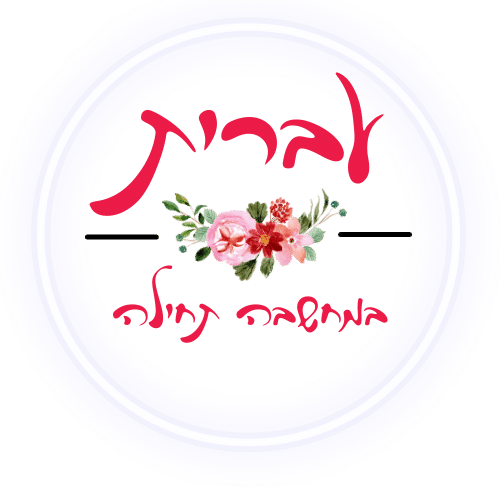 תרגול שלב 1- נזהה מוספיות
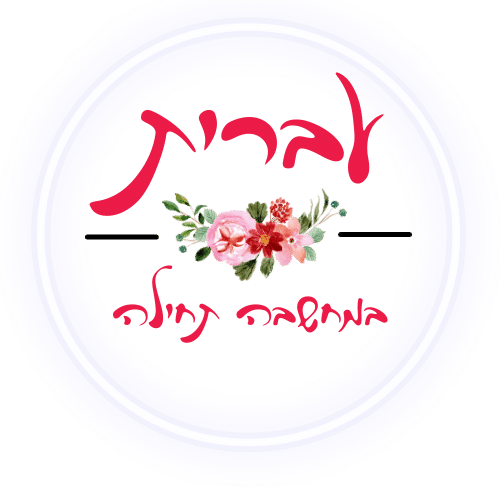 שלב מספר 2 למציאת השורש:
לאחר שנשמיט את המוספיות אם נשארו 2 אותיות נוסיף ו/י באמצע השורש:
רַצְנוּ מסביב למגרש.
רַץ, ירוץ נוסיף ו/י באמצע השורש רו"צ
תרגול
שלב מספר 2 שתי אותיות
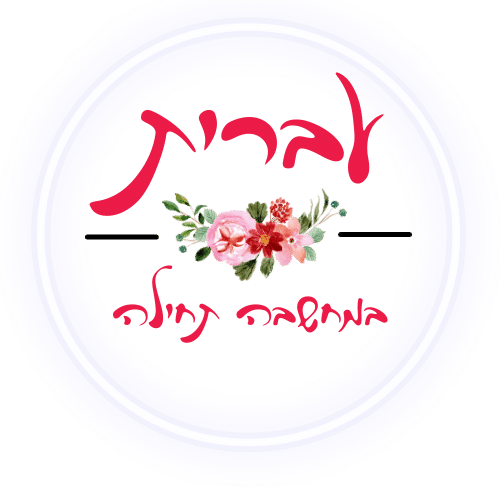 שלב מספר 2 שתי אותיות
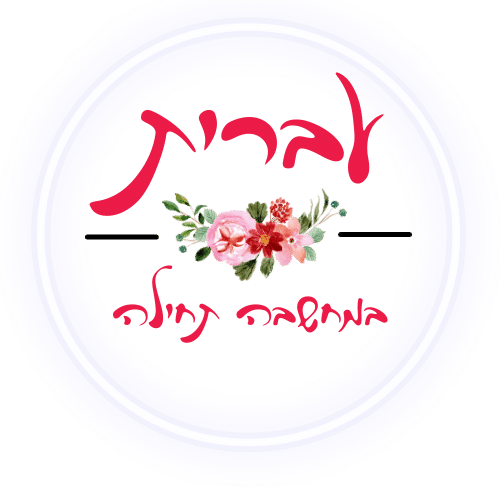 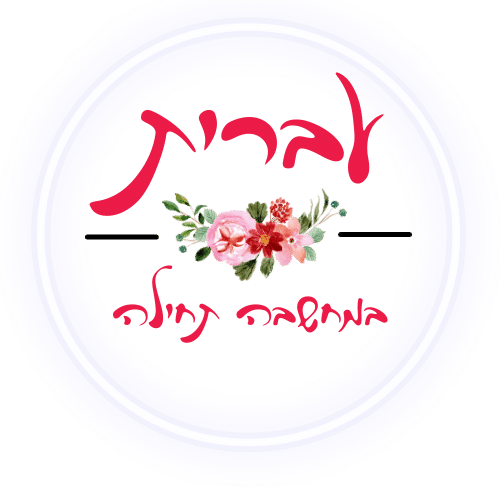 שלב מספר 3 למציאת שורש:
אם אחרי השמטת המוספיות נשארו 3 אותיות שורש מעתיקים אותן.
מחר נִרְאֶה את הזריחה. 
בניין- נפעל
 נִרְאֶה  שורש רא"ה
תרגול
תרגול שלב מספר 3
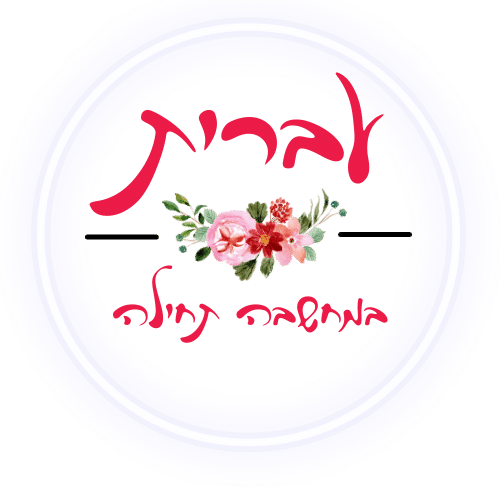 תרגול שלב מספר 3
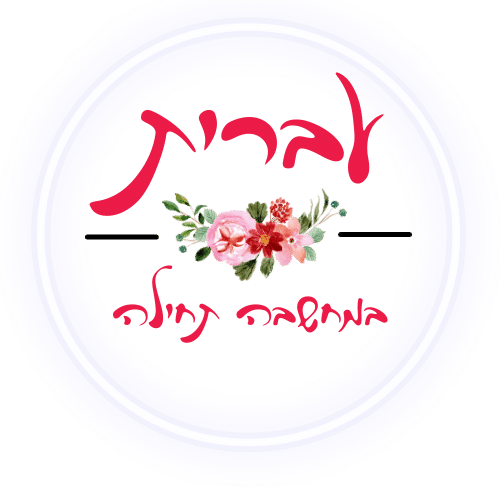 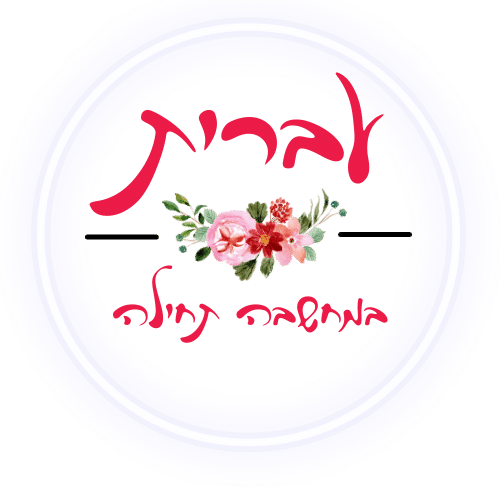 שלב מספר 4 למציאת שורש:נשמיט את המוספיות אם נשארו 4 אותיות שורש מעתיקים אותן.
אם האות השנייה ו שאינה נשמעת ושתי אותיות אחרונות מוכפלות> מעתיקים 3 אותיות ראשונות.
תרגול
תרגול שלב מספר 4
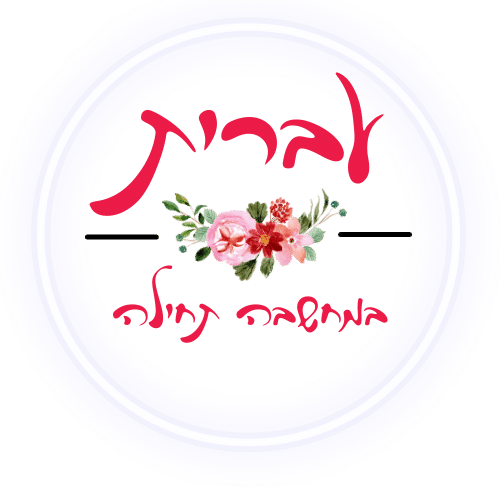 תרגול שלב מספר 4
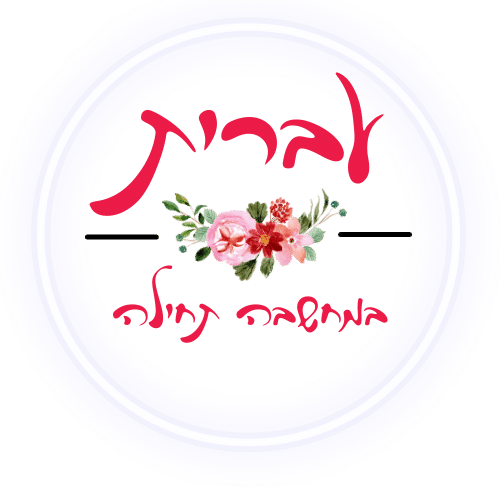 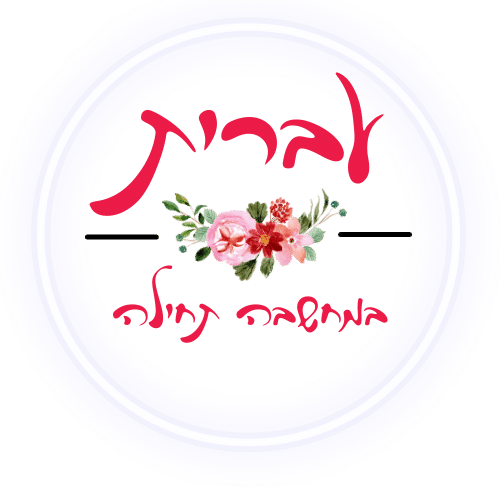 אם נשארו 2 אותיות נוסיף ו/י באמצע השורש: רץ>> רו"ץ
1. נשמיט את המוספיות
יחד ננצח!
אם נשארו 3 אותיות – זה השורש! נִרְאֶה> רא"ה
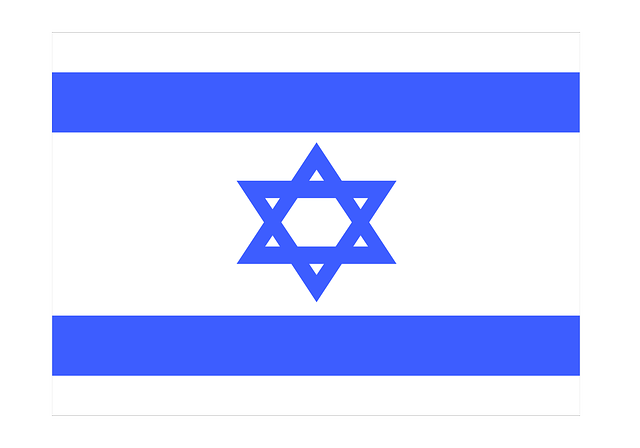 אם נשארו 4 אותיות- זה השורש!
מְאַבְטְחִים> אבט"ח
אם האות השנייה ו שאינה נשמעת ושתי אותיות אחרונות מוכפלות> מעתיקים רק 3 אותיות ראשונות.
מתבוננים > בו"נ
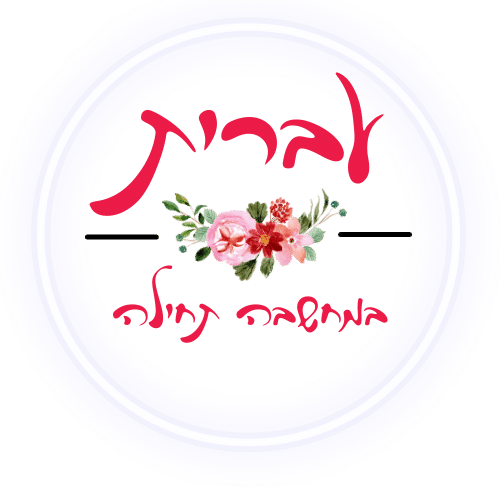 מוקשים!!!!!!!!!!!!!!!!!
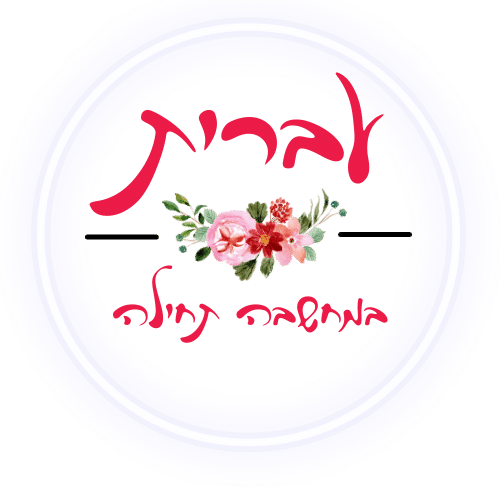 מוקשים:
הופעל
נל"י/ה
נל"א
אנלוגיה לגזרת נל"י/ה במשקלים: 
קָטוּל (בינוני פעל): נָָשוּי, מָצוּי 
קִטּוּל (שם פעולה פיעל) חׅטּוּי 
קַטְלָן (מקצוע) קריָן
אנלוגיה לגזרת נל"א במשקלים: 
הַקְטָלָה (שם פעולה הפעיל) הַרְצָאָה
קַטָּל (מקצוע) בַּנָּאי    וכן שְׁגִיאָה, תַּחְלוּאָה
כיצד נבדיל בין נפי"ו לנע"ו/י?
נעביר את הפועל לבניין הפעיל:
הוֹםׅים נפ"י/ו,  הֵםִים ע"ו/י
צורת בינוני סביל בניין פעל
לתת התייחסות לצורה
בהצלחה רבה!
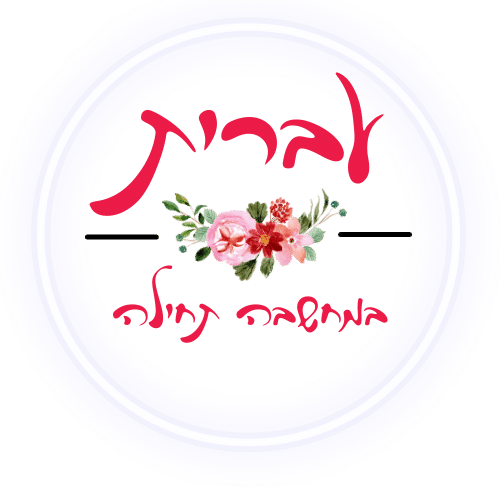 עברית במחשבה תחילה
Lashon.co